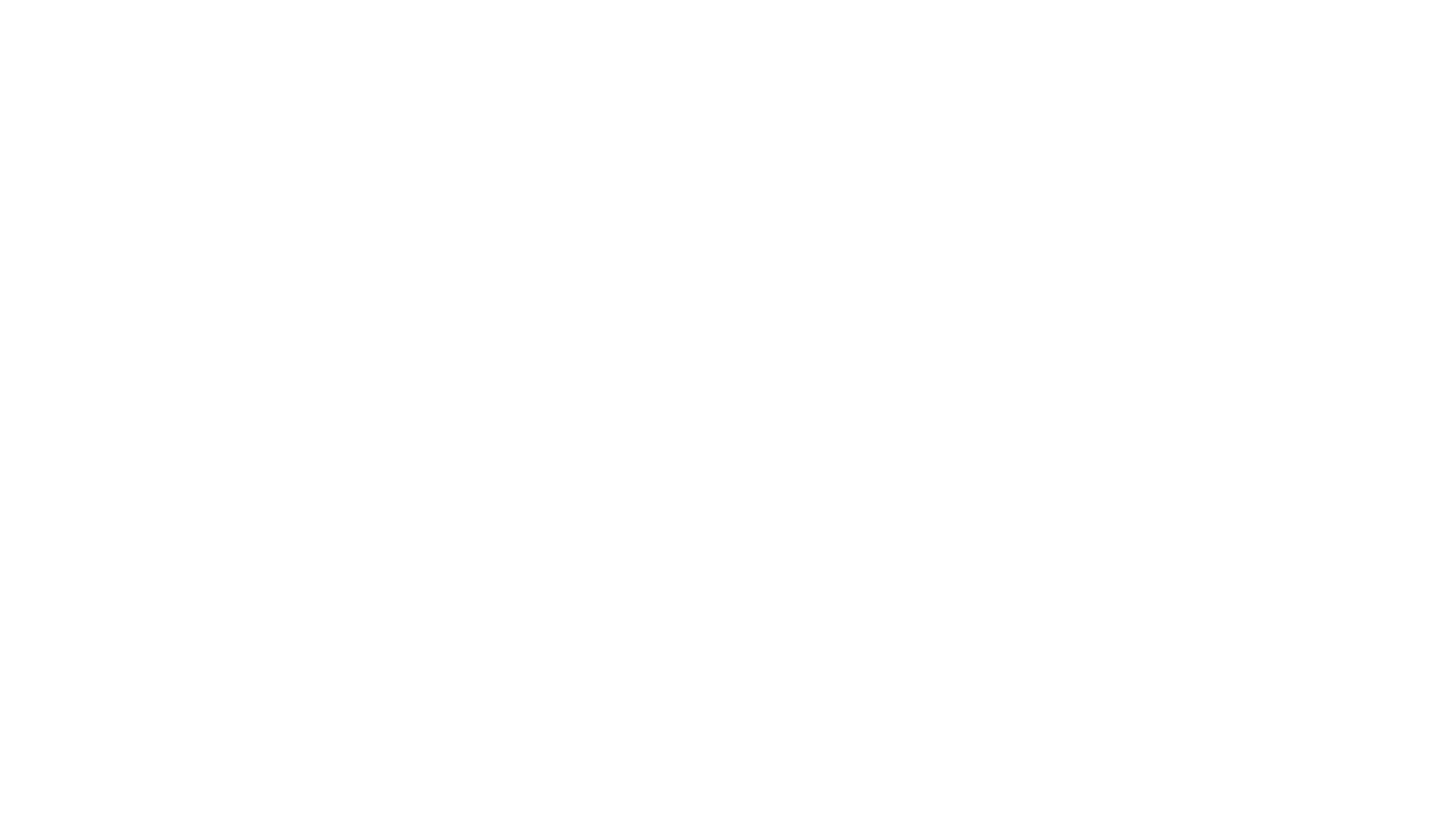 Chương 3 Phỏng vấn Tuyển dụng
GV: Lê Trung Hiếu
Mục tiêu của Chương 3
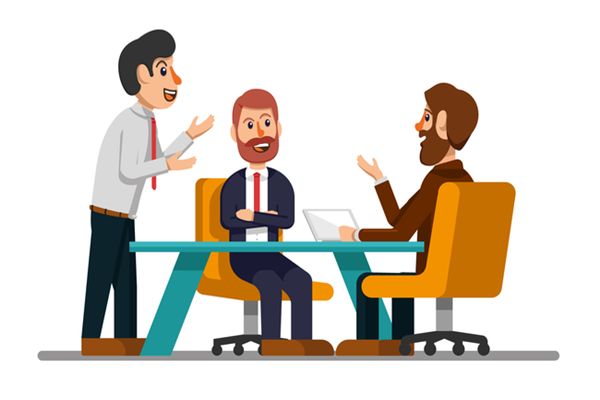 Phỏng vấn
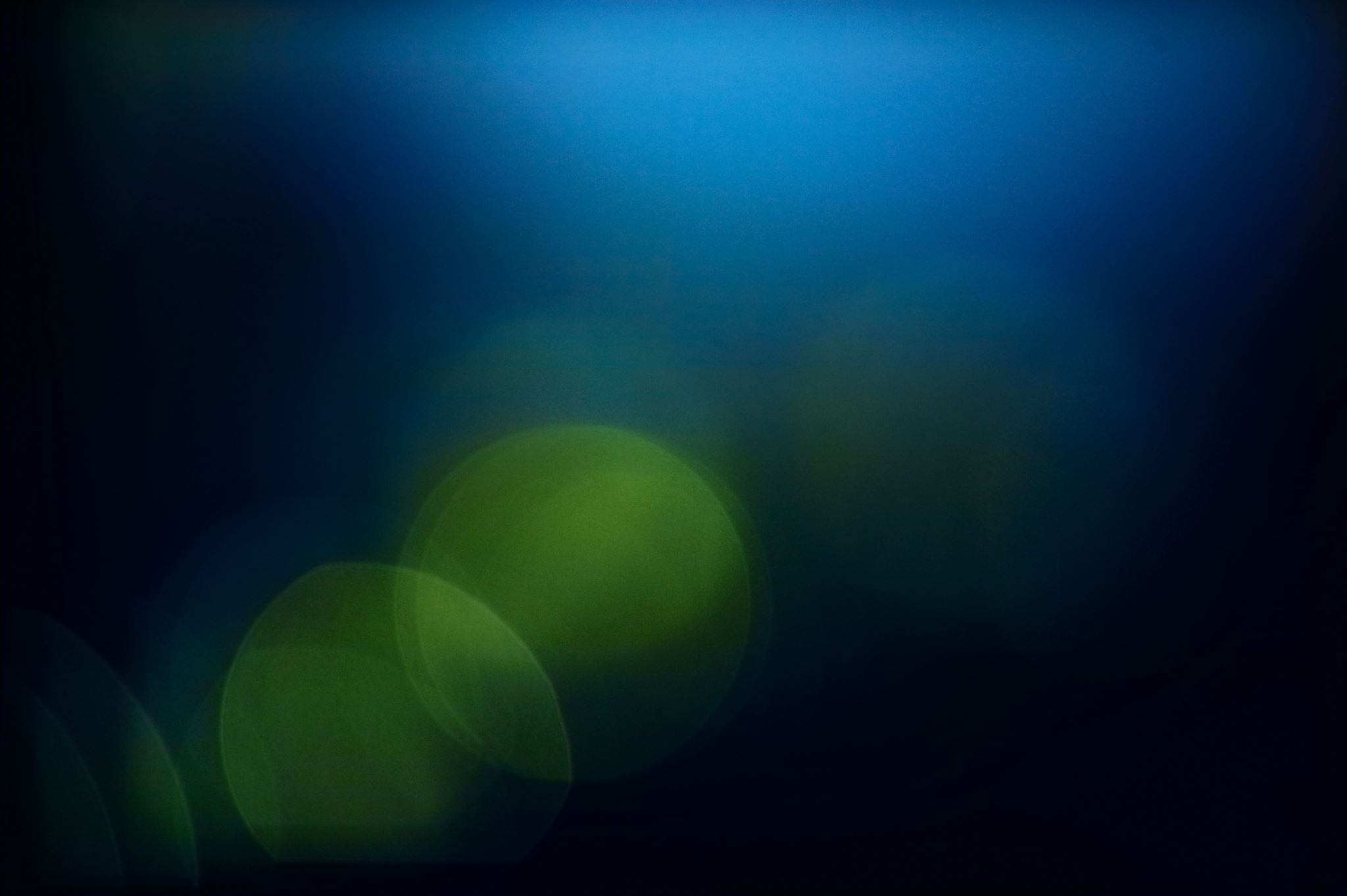 Tại sao cần phải phỏng vấn tuyển dụng?
Các kiểu phỏng vấn nào thường gặp
Phỏng vấn năng lực
Phỏng vấn hành vi
Phỏng vấn hành vi là loại phỏng vấn thường được sử dụng cho những vị trí công việc không yêu cầu kinh nghiệm. 
NTD sẽ sàng lọc được ứng viên thích hợp nhất sau khi quan sát năng lực hành vi của họ. 
Cách kiểm tra của NTD thường là đặt ra các tình huống giả định và hỏi ứng viên cách xử lý để xem họ ứng phó với khó khăn và áp lực như thế nào.
Phỏng vấn kỹ thuật
Phỏng vấn hội đồng
Phương pháp phỏng vấn nhóm
Chuẩn bị:
Cấu trúc của một buổi phỏng vấn
Phần 1: Giới thiệu
Dành một vài phút trò truyện để giúp ứng viên cảm thấy thoải mái hơn. Bạn có thể về hỏi thời tiết, giao thông, một số thông tin cá nhân, và giới thiệu qua về quy trình phỏng vấn.
Phần 2:  Đặt câu hỏi phỏng vấn
Các câu hỏi chung thường được sử dụng để làm rõ một số thông tin trên resume/CV của ứng viên. Ngoài ra bạn cũng có thể đặt câu hỏi để tìm hiểu lý do vì sao ứng viên muốn theo đuổi lĩnh vực nghề nghiệp, hoặc vị trí này ở công ty bạn. 
Ví dụ: 
- Bạn đã làm việc ở công ty X trong bao lâu?
- Vai trò của bạn ở vị trí này là gì?
- Vì sao bạn muốn trở thành…?
- Vì sao bạn muốn làm việc cho chúng tôi?
- Hãy kể những điều bạn biết về công ty chúng tôi.
- Hãy kể cho chúng tôi về một số sở thích của bạn.
Các câu hỏi chung
Các câu hỏi hành vi luôn là phần ưa thích của nhà tuyển dụng, bởi họ tin rằng những gì ứng viên thể hiện trong quá khứ chính là lời tiên đoán chính xác nhất cho những gì họ sẽ làm trong tương lai. 
Ví dụ: 
- Hãy kể lại một tình huống bạn sử dụng sự sáng tạo để giải quyết công việc. (Thay vì đặt câu hỏi chung: Bạn có phải là người sáng tạo không?)
- Kể về một khủng hoảng đã từng xảy ra trong công việc của bạn và cách mà bạn xử lý chúng. .
- Kể về dự án lớn nhất mà bạn từng thực hiện? 
Các câu hỏi hành vi không chỉ hỏi về những gì ứng viên từng hoàn thành, mà còn khai thác được vì sao họ làm điều đó, và làm điều đó như thế nào. Vì vậy các câu trả lời thường đáng tin và trung thực hơn. Ngoài ra, vì dựa trên sự kiện thực tế, bạn có thể dễ dàng kiểm tra và xác thực thông tin.
Câu hỏi hành vi
Chuẩn bị:
Một số nhà tuyển dụng còn yêu thích các câu hỏi giả định (hay còn gọi là câu hỏi tình huống). Thay vì hỏi về một sự kiện từng xảy ra, chúng đưa ra một tình huống trong tương lai để xem xét hành vi của ứng viên. 
Ví dụ: 
- Bạn sẽ làm gì nếu phát hiện đồng nghiệp của mình đánh cắp tiền từ công ty?
- Bạn và đồng nghiệp X vốn có mâu thuẫn cá nhân nhưng lại phải cùng làm chung một dự án. Bạn sẽ làm gì trong tình huống đó?
Chuẩn bị:
Mục đích của các câu hỏi này là dồn ứng viên vào trạng thái căng thẳng và thu thập phản ứng của họ trong những tình huống đó. Chúng có thể hỏi về các vấn đề nhạy cảm như: 
“Bạn không có kinh nghiệm trong lĩnh vực này. Vì sao chúng tôi nên chọn bạn?”, 
“Lý do gì khiến bạn bị đuổi việc ở công ty cũ?”... 
Người phỏng vấn cũng có thể đặt các câu hỏi mẹo như “Có bao nhiêu con chuột ở Hà Nội?”, “Làm thế nào để thả quả trứng xuống sàn bê tông mà không làm vỡ nó?... Các câu hỏi này giúp nhà tuyển dụng đánh giá được tính cách, sự sáng tạo và khả năng giải quyết tình huống của ứng viên. Đôi khi chúng tạo nên sự hài hước và làm ứng viên cảm thấy thoải mái hơn. Tuy nhiên không nên lạm dụng loại câu hỏi này, vì chúng không khai thác trực tiếp kỹ năng, kinh nghiệm của ứng viên.
Câu hỏi gây áp lực
Chuẩn bị:
Phần 3: Tổng kết
Phần 4: Bổ sung một bài kiểm tra nhỏ nếu cần
Có 2 hình thức phỏng vấn tuyển dụng phổ biến:
Phỏng vấn tuyển dụng qua điện thoại
Các cuộc phỏng vấn trước qua điện thoại có thể giúp nhà tuyển dụng:
Chuẩn bị:
Phỏng vấn tuyển dụng trực tiếp
Các giai đoạn chuẩn bị phỏng vấn
Giai đoạn trước phỏng vấn đối với NDT
Giai đoạn trước phỏng vấn đối với ứng viên
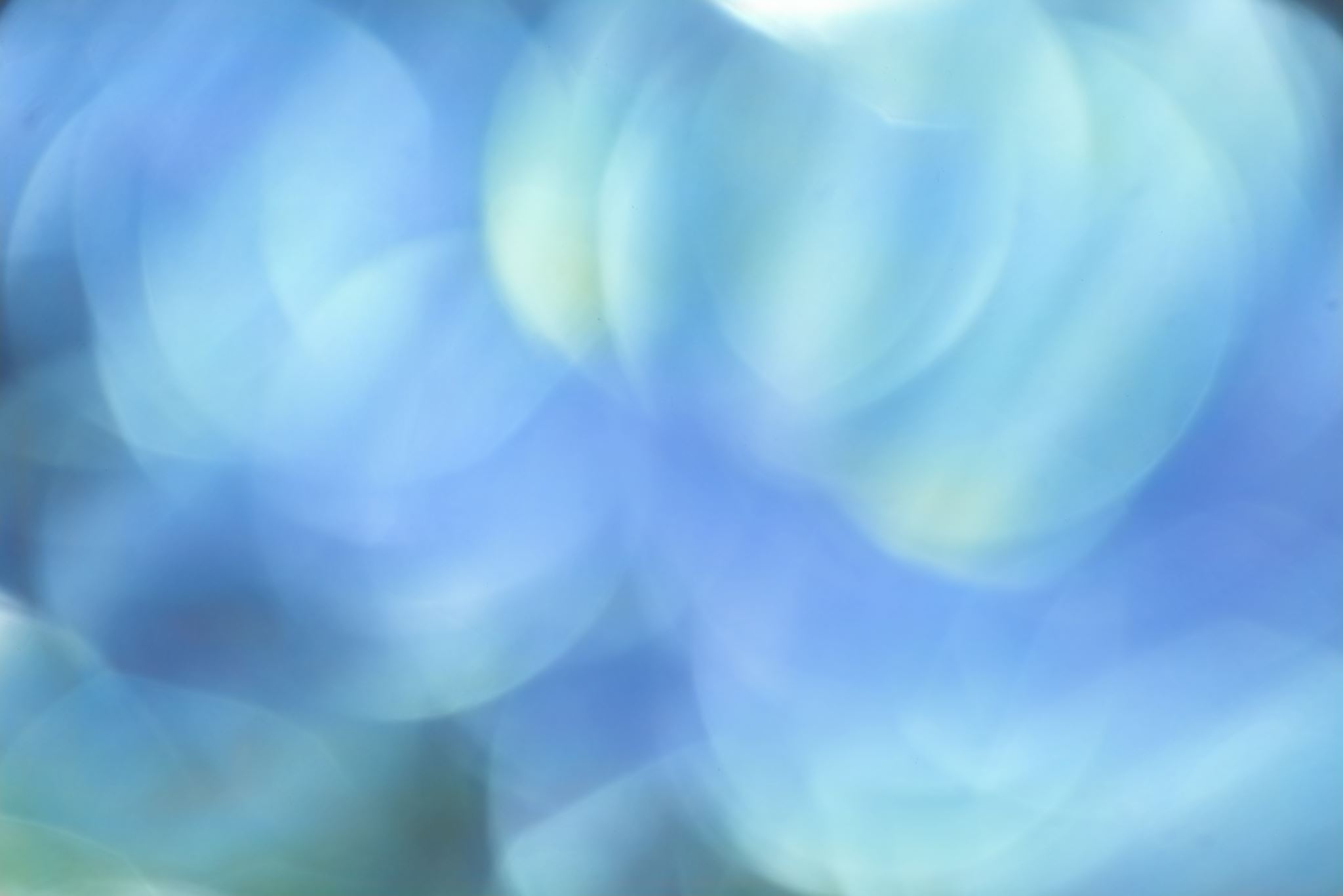 Trong phỏng vấn đối với ứng viên
Trong phỏng vấn đối với NTD
Nhận diện tính cách ứng viên thông qua mô hình DISC
Nguyên tắc và nền tảng về DISC
Mô hình DiSC là gồm bốn kiểu cơ bản: D - i -S - C. 
Mỗi kiểu được chia thành ba vùng. 
Tổng cộng sẽ có 12 vùng khác nhau - mỗi điểm chấm đen tương ứng với tính cách mỗi người.
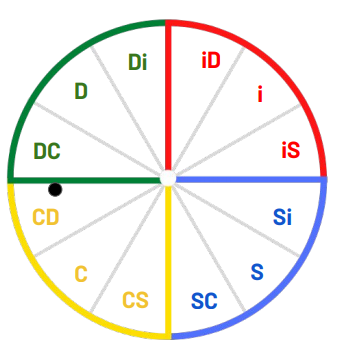 Một nhân viên sales thuộc phong cách CD có những đặc diểm như sau:
Dấu chấm đang nằm trong khu vực C và gần đường biên giới khu vực D, bạn sẽ thuộc phong cách CD. 
Mỗi người đều có sự pha trộn của cả bốn phong cách, nhưng hầu hết họ có xu hướng  tập trung vào một hoặc hai phong cách. 
Không có vị trí nào tốt nhất. Tất cả các kiểu DiSC đều bằng nhau và có giá trị theo cách riêng .
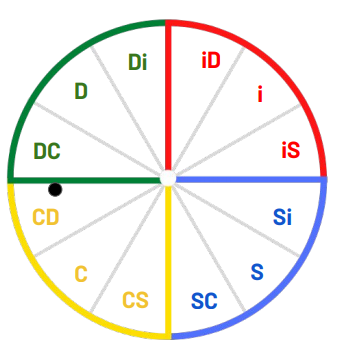 Nhân viên bán hàng thuộc phong cách CD qua 3 điểm sau:
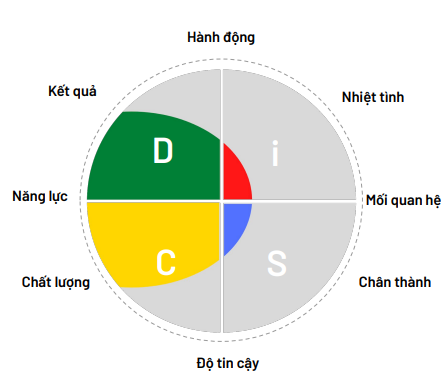 Điểm số 1: Những ưu tiên khi bán hàng
Điểm số 2: Thế mạnh khi bán hàng
Điểm số 3: THÁCH THỨC khi bán hàng
Phân tích chi tiết từng phong cách trong DiSC
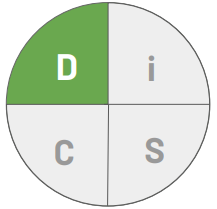 Phong cách D (Thống lĩnh)
Những khách hàng thuộc phong cách D có nhịp độ nhanh & thẳng thắn và đặt câu hỏi & hoài nghi.
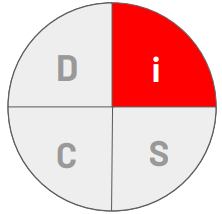 Phong cách I (Ảnh hưởng)
Những khách hàng có xu hướng về i đều có nhịp độ nhanh & thẳng thắn và chấp nhận & nồng nhiệt.
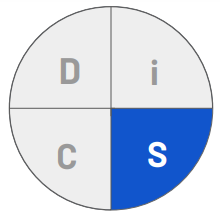 Phong cách S (Kiên định)
Những khách hàng có xu hướng về S đều chấp nhận & nồng nhiệt và thận trọng & trầm ngâm
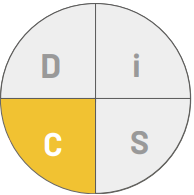 Phong cách C (Kỷ luật)
Khách hàng có xu hướng về C đều đặt câu hỏi & hoài nghi và thận trọng & trầm ngâm.
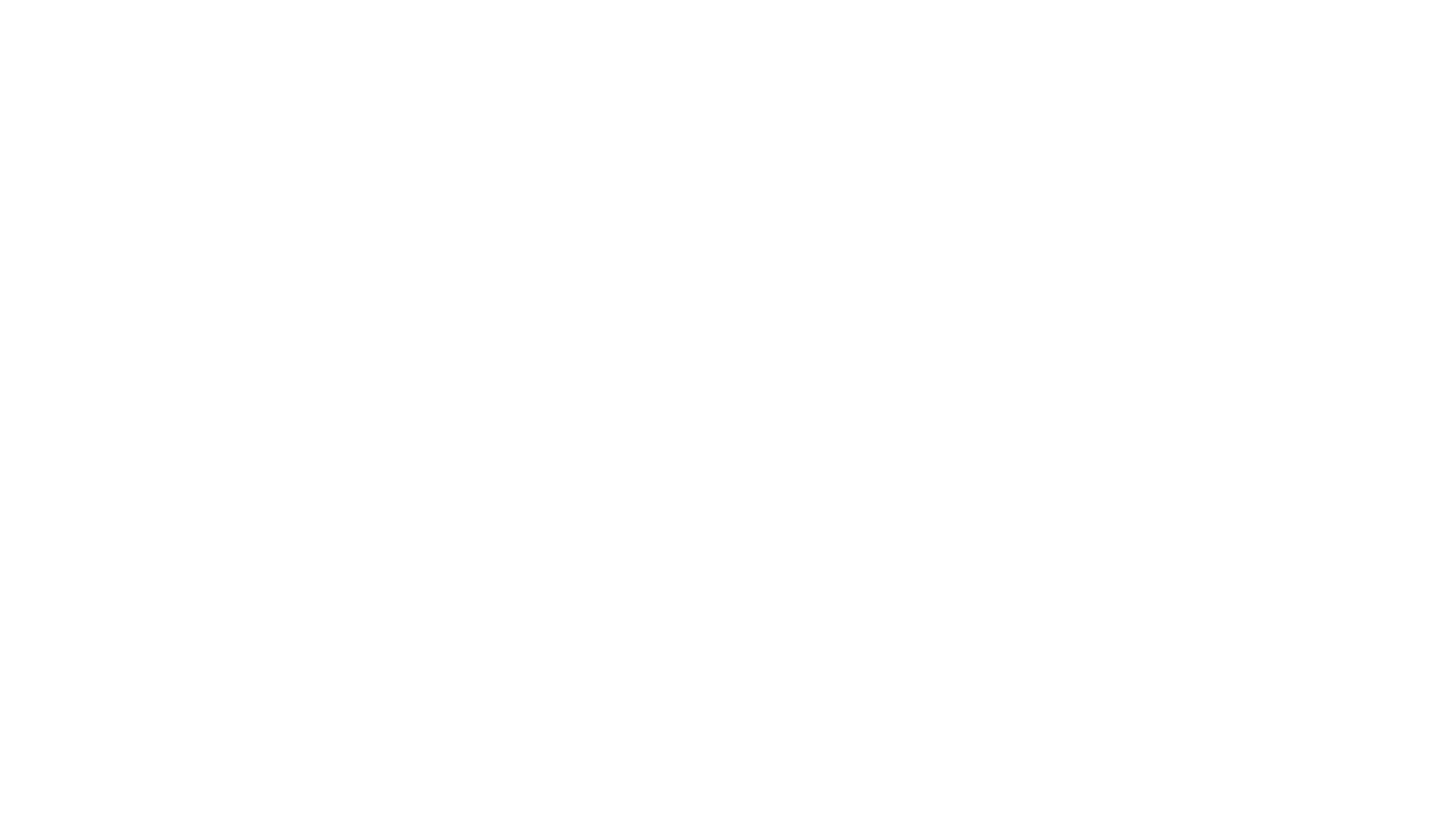 Điều chỉnh hành vi để tối đa hiệu quả bán hàng
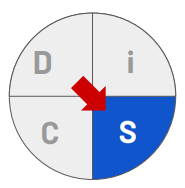 Vị trí của mỗi nhân viên bán hàng trên Bản đồ DiSC cho họ có thể phù hợp hoặc xung khắc với đặc điểm tâm lý các nhóm khách hàng khác nhau. 
Ví dụ: Nhân viên bán hàng có xu hướng theo phong cách S có thể tương đối dễ thích nghi với những khách hàng ưu tiên sự chân thành, đáng tin cậy và các mối quan hệ.
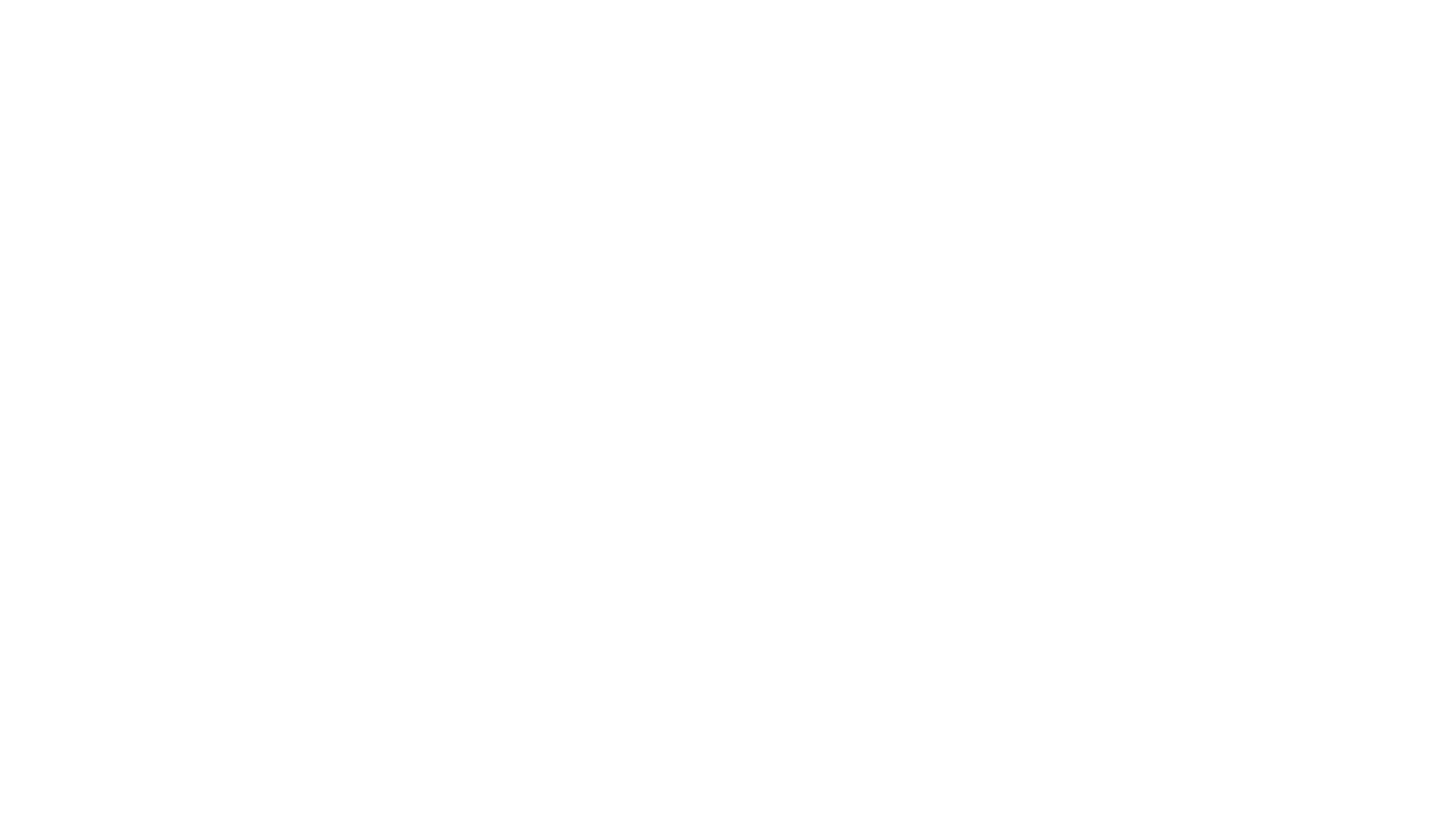 Tuy nhiên, ba vị trí còn có thể khiến sales gặp khó khăn nhất khi thích nghi với khác hàng thuộc các phong cách D, I,C . 
Ví dụ: Nhân viên bán hàng theo phong cách S có thể khó thích nghi với khách hàng theo phong cách D nhóm người ưu tiên Kết quả, hành động và năng lực, bởi vì những điều này với nhân viên bán hàng theo phong cách S sẽ ưu tiên thấp nhất.
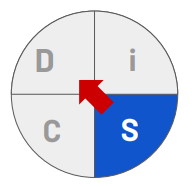 Nhân viên sales luôn phải điều chỉnh hành vi để thích ứng với nhu cầu khách hàng, Bạn cần nhận thức được những khác biệt và điều chỉnh thực hiện phù hợp phục vụ cho bán hàng
QUAN TRỌNG LÀ….
Sơ đồ hướng dẫn tiếp cận khách hàng
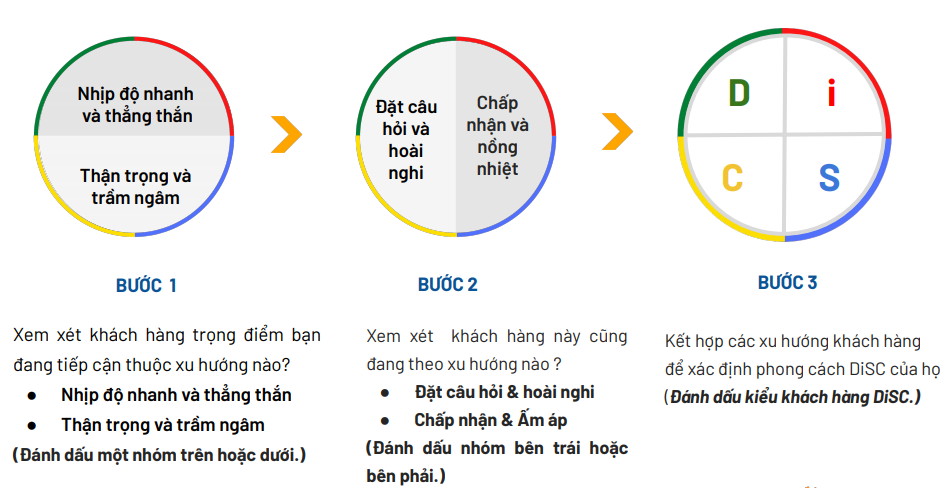 Sau phỏng vấn đối với ứng viên
Những lưu ý khi tham gia phỏng vấn tuyển dụng
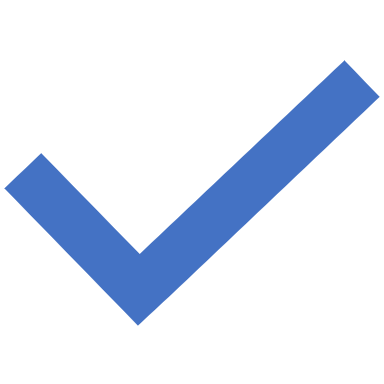 Không đến trễ
Mặc trang phục phù hợp
Tiếp xúc mắt
Phong thái, thái độ chuẩn mực
Lắng nghe
Hãy thân thiện và luôn nở nụ cười
Trả lời ngắn gọn
Trả lời những câu hỏi tiêu cực một cách tích cực
Nói dối khéo léo (nói dối trắng)
Những điều không nên làm
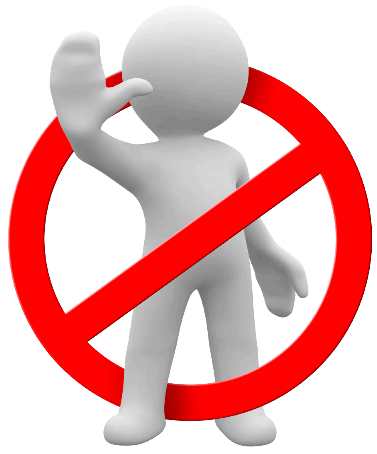 Đến quá sớm hoặc quá trễ
Không nên ăn mặc rườm rà, cầu kỳ
Phong thái, thái độ không phù hợp hoặc thái quá
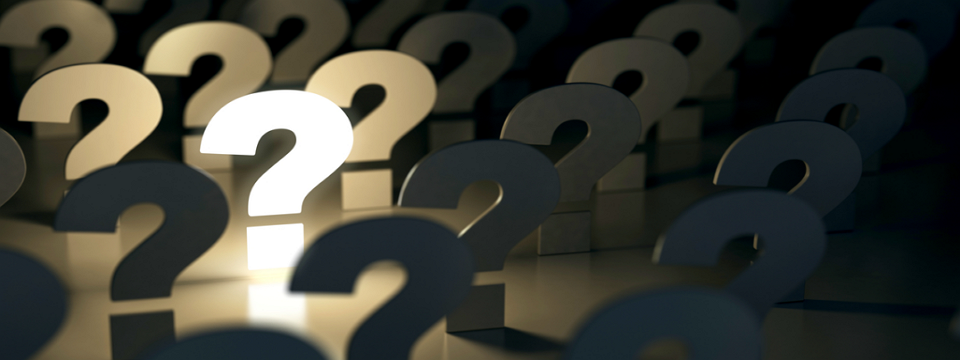 Top câu hỏi phổ biến phỏng vấn xin việc - bạn hãy tự giới thiệu về bản thân mình
Top câu hỏi phổ biến phỏng vấn xin việc - Điểm yếu của bạn là gì
Top câu hỏi phổ biến phỏng vấn xin việc - Tại sao chúng tôi phải tuyển dụng bạn?
BÍ QUYẾT PHỎNG VẤN THÀNH CÔNG | TỪ CV ĐẾN BÀN PHỎNG VẤN
CẦN CHUẨN BỊ GÌ CHO BUỔI PHỎNG VẤN THÀNH CÔNG? | TỪ CV ĐẾN BÀN PHỎNG VẤN
9 mẹo PHỎNG VẤN XIN VIỆC “bách trúng bách thắng”
Những câu hỏi thường gặp khi phỏng vấn xin việc và cách trả lời hay
Giao tiếp tiếng Anh cơ bản - PHỎNG VẤN XIN VIỆC (P1)
Giao tiếp tiếng Anh cơ bản - PHỎNG VẤN XIN VIỆC (P2)
Những câu hỏi phỏng vấn thường gặp